Safeguarding Customers Working Group
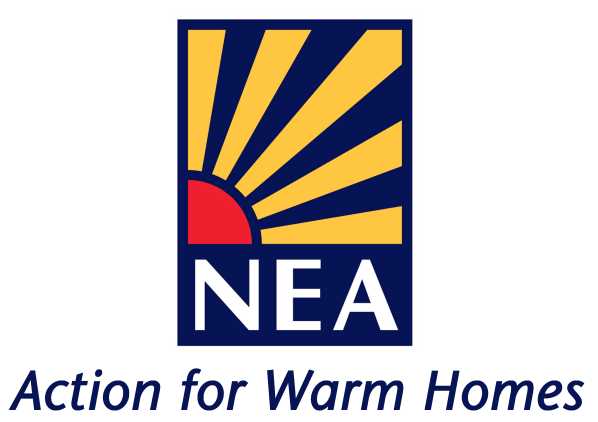 Update on our response to Covid-19
Working to raise awareness of the support available  
Ensuring the energy industry’s response to protecting vulnerable energy consumers during to Covid-19 is comprehensive and consistent
Ensuring Ofgem follow through with plans to address self-disconnection  
Ensuring the UK Government consider ways of targeting support using Shielding Data 
Ensuring the UK Government consider ways of reducing energy debt 
Continuing our Warm Home Discount campaign
Influencing the UK Government’s Covid-19 Stimulus
Working on assessing the impact of the crisis within this years’ Fuel Poverty Monitor, to be released in September
[Speaker Notes: Welcome the announcement etc
Lack of awareness
Challenges access of support
Variances in support provided
Big issue on debt
Big issues on impact on wider policy making
Feeding in evidence to the BEIS committee. Ofgem committed to prioritising changes to the license on self disconnection]
The Gathering Storm – dealing with energy debt
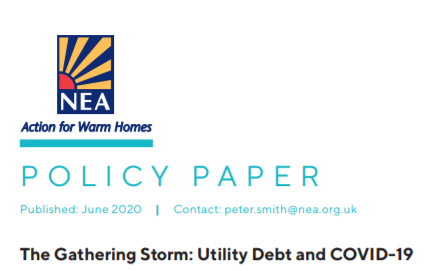 Even before the crisis, energy debt was a significant issue for customers and the energy industry
In 2019, Ofgem reported that 1.3 million electricity customers and 1 million gas customers are repaying a debt to their energy supplier or are in arrears, figures that rose from the preceding year
In 2017, energy arrears amounted to £1.065 billion in total for Great Britain. In the same year, water arrears reached a total of £2.2 billion. 
The impact of utility debt will badly affect customers’ health, wealth and well-being
It will also impact companies’ financial viability and be an on-going day-to-day drag on the economy, with money that could normally go towards paying for other goods or services to boost the economy, instead being used to pay off household debts
NEA’s new paper highlights immediate actions to address these issues
See: https://www.nea.org.uk/wp-content/uploads/2020/06/The-Gathering-Storm-Utility-Debt-and-Covid-19-June-2020.pdf
Immediate steps….
Why is a financial vulnerability ‘needs code’ necessary?
A major anomaly with the current supplier PSR is that it fails to capture financial vulnerability in a consistent way
Pressing issue before the Covid-19 crisis but is even more urgent 
Temporary needs code used in an ad-hoc way by some suppliers for capturing some financial information (such as whether a customer has recently lost their job, been furloughed etc) but practices vary considerably from supplier to supplier. 
Variance is at odds with standardising PSR and develop common messaging about what support it can provide
Resulting in clients having to give the same, often very sensitive, information about their financial circumstances every time they call their supplier. 
This can cause a lot of mental distress and is very time consuming (esp if they are paying for the call).
Proposed solution
This could be resolved by creating a new discrete Financial Vulnerability needs code. This includes some of the current transient categories that are being used on ad-hoc basis (furloughed, Universal Credit), alongside others like long-term unemployed, severely indebted etc.
Two other recommendations…..
Common definition (either within the energy sector or across different utilities) for ‘severe indebtedness’.    

‘Enhanced needs pathways’ for customers who have multiple vulnerabilities (essentially an escalation of their priority, where extra care and attention is paid around every interaction with them; inbound calls, any outbound communication or the offer of or the provision of direct support services).
Any questions/comments & discussion on next steps